An Independent Task Scheduling Algorithm in Heterogeneous Multi-core Processor Environment
Lindong Liu and Deyu Qi
2018 IEEE 3rd Advanced Information Technology, Electronic and Automation Control Conference (IAEAC), Chongqing, 2018, pp. 142-146
Presenter : Chih-Kai Wu
Date: Dec. 29, 2020
Abstract(1/2)
Multi-core processor architecture is increasingly being used in high-performance computing. Task scheduling problem for performance heterogeneous multi-core processor is a well-known NP-complete problem. Based on heterogeneous multi-core processor environment, independent online task scheduling is studied in this paper. In this paper, a scheduling model of heterogeneous multi-core processors based on weighted earliest finish time is proposed, and the wEFT algorithm is proposed.
Abstract(2/2)
The wEFT algorithm selects the processor core to execute task with the minimum earliest completion time or the minimum weighted links of every processor core. Experiments show that compared with RR, wRR, LC and wLC algorithms under the environment of different number of tasks and processor cores, the makespan for the complete schedule of all tasks and average waiting time in wEFT algorithm is superior to other four algorithms.
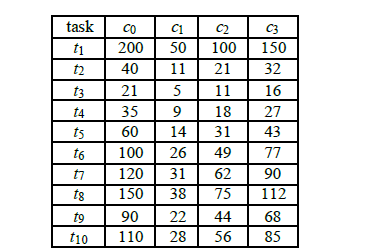 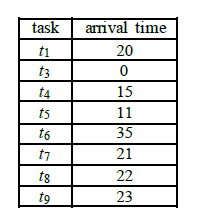 wEFT
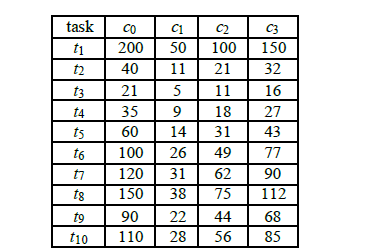 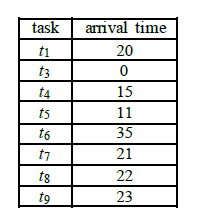 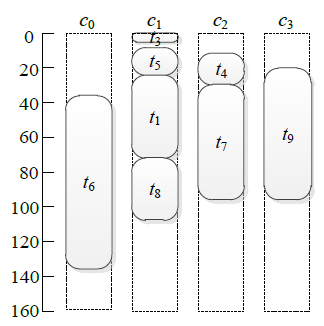 RR and wRR
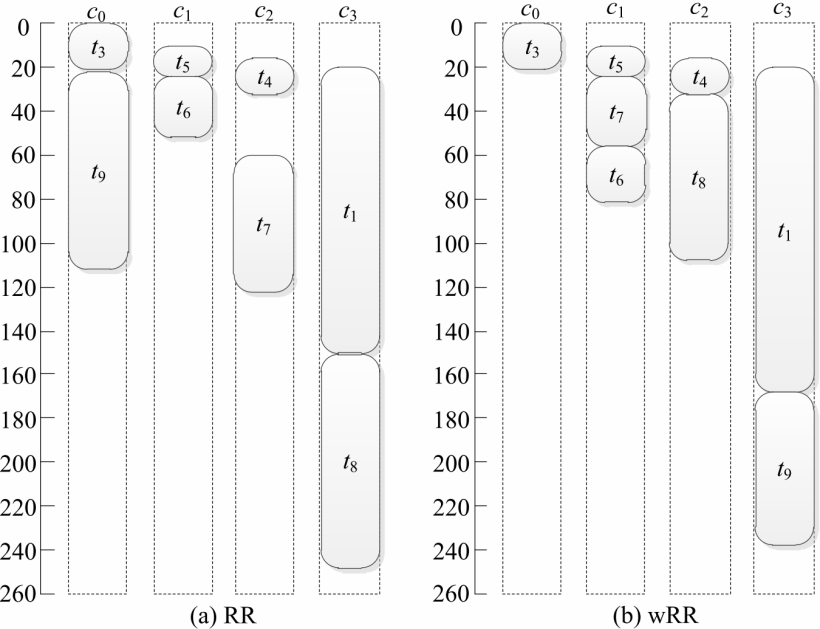 RR and wRR
wLC
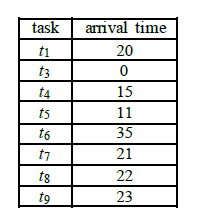 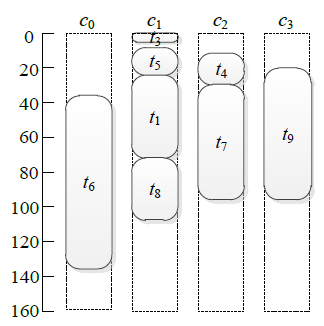 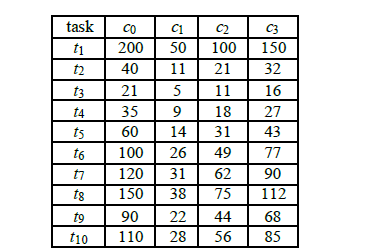 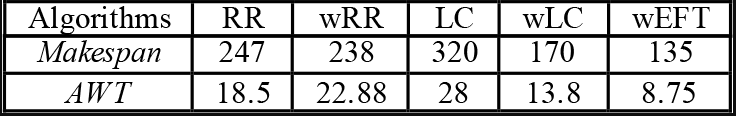 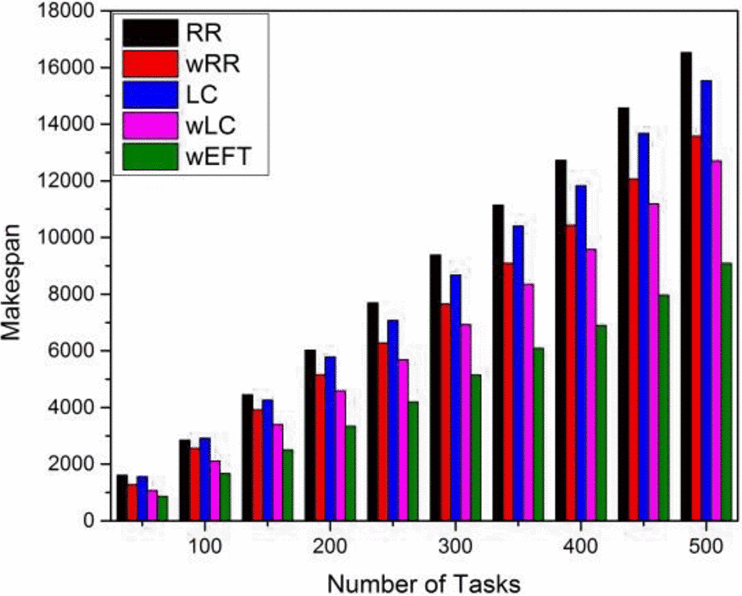 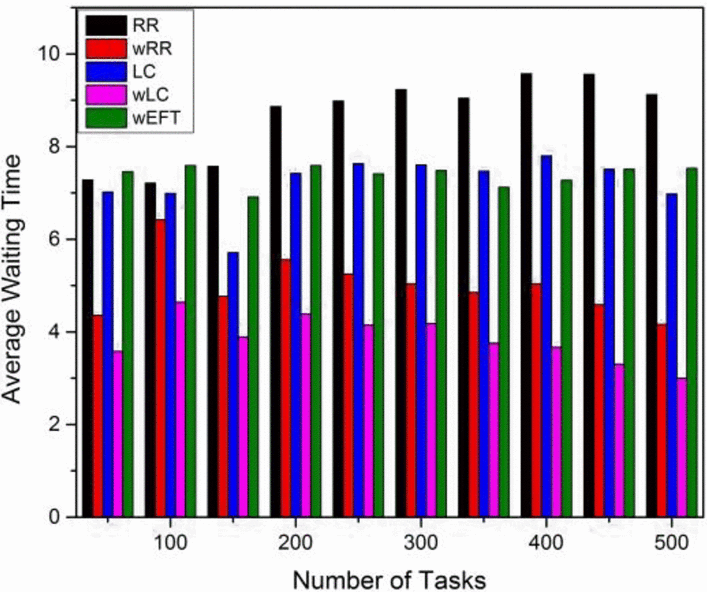